Особенности перехода с уникальной информационной системы на типовой 1С:Колледж
Зам. директора 
Д.С. Никонова
ИСТОРИЯ РАЗВИТИЯ
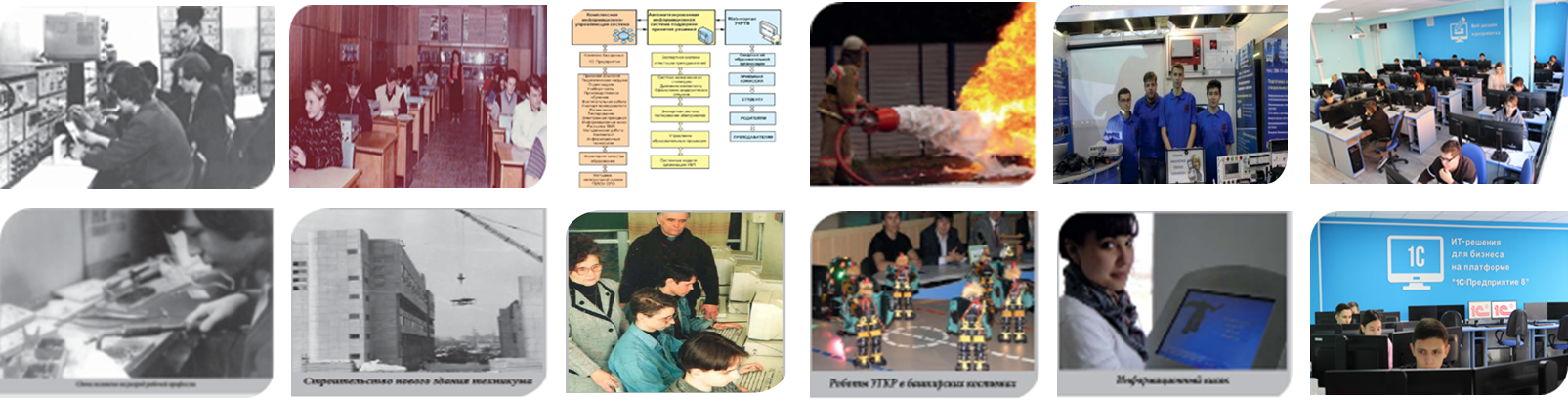 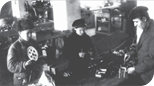 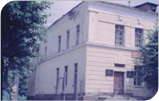 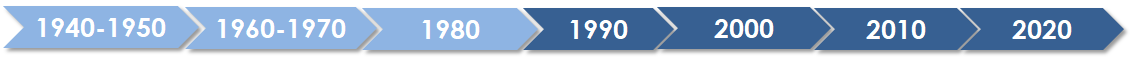 Цифровая трансформация
Трудные 1940…
Первые послевоенные десятилетия
Современность – продолжение традиций
Новое тысячелетие – новые задачи
Десятилетия инноваций
Годы оттепели
Время перемен
Новый дом-новая жизнь
Дата основания: колледж образован 5 мая 1943 года по приказу № МН-122 по Наркомату средств связи СССР об организации Уфимского электротехнического техникума связи (на базе эвакуированного из Ленинграда цеха завода «Красная заря»).
Учредитель: Министерство образования и науки Республики Башкортостан
2
2
ИНФРАСТРУКТУРА КОЛЛЕДЖА
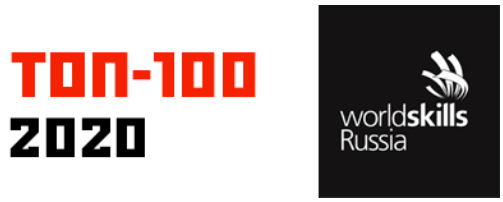 2
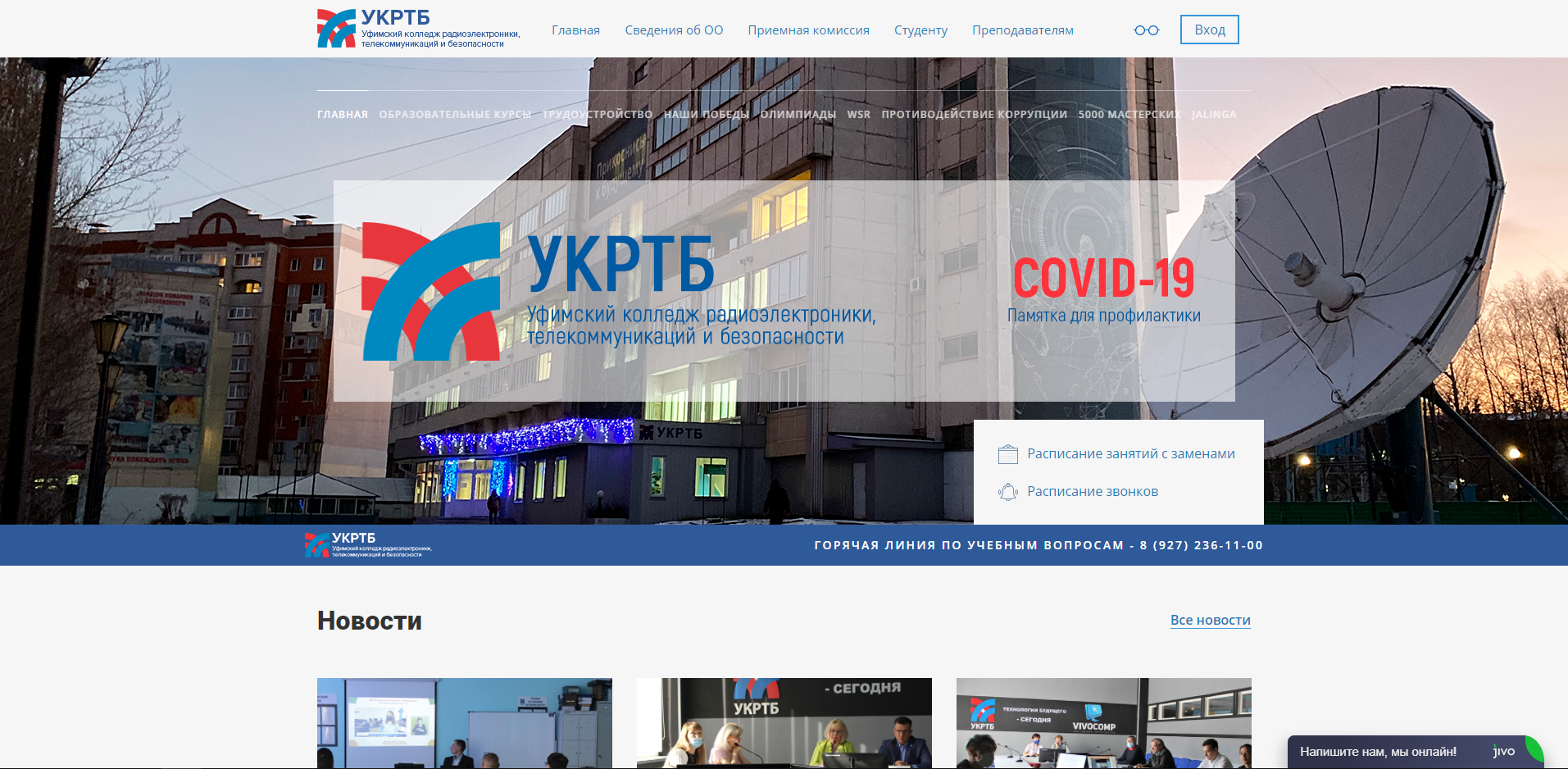 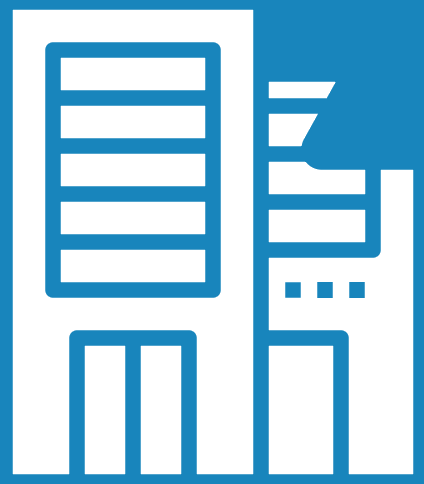 Корпуса
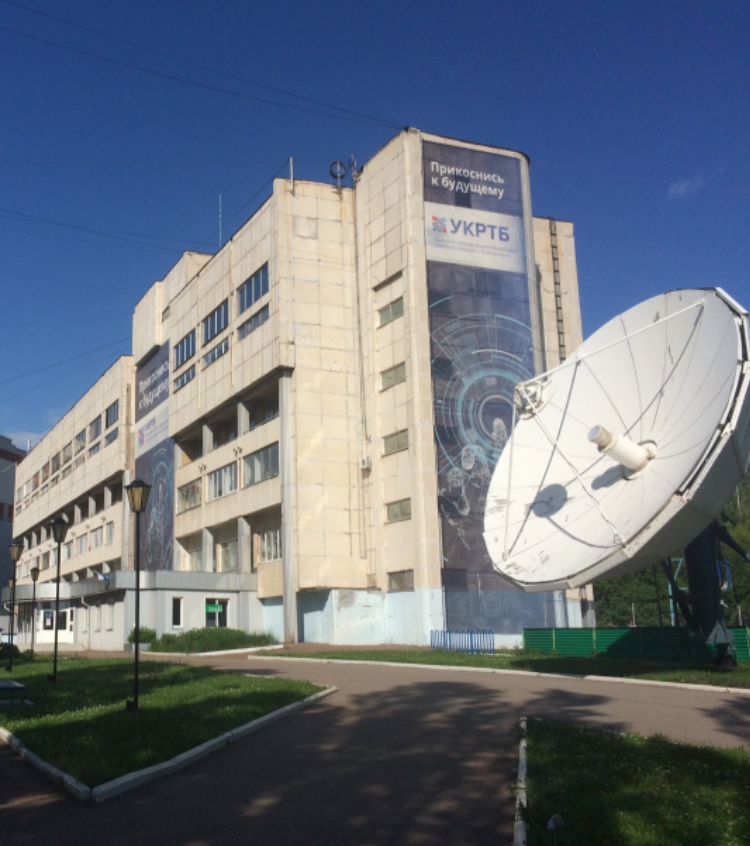 14
Мастерских
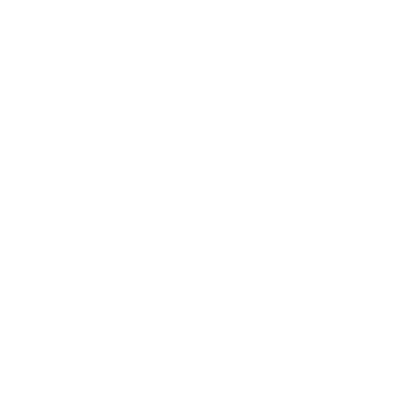 Бокса пожарной безопасности и 2 пожарных автомобиля
2
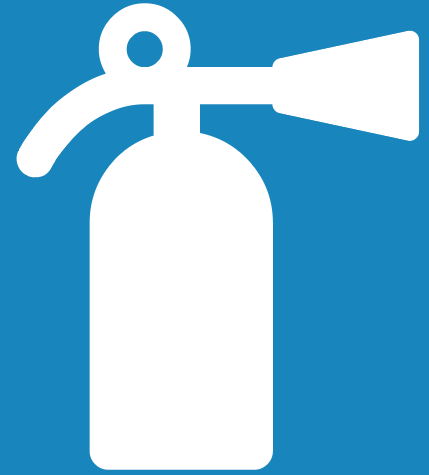 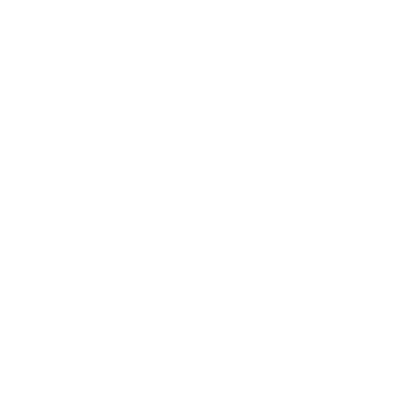 12
Лабораторий
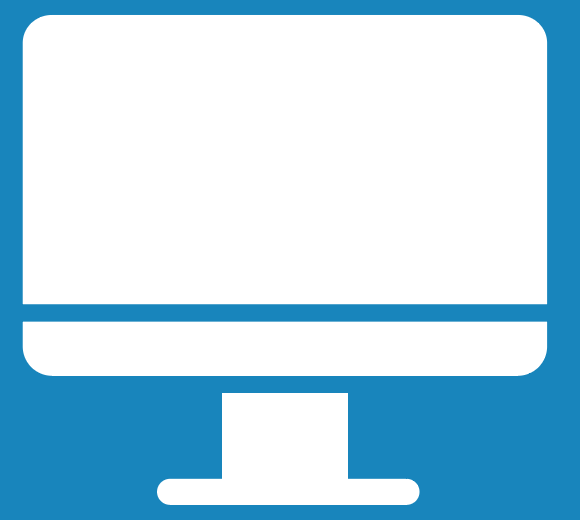 14
Учебных кабинетов
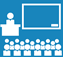 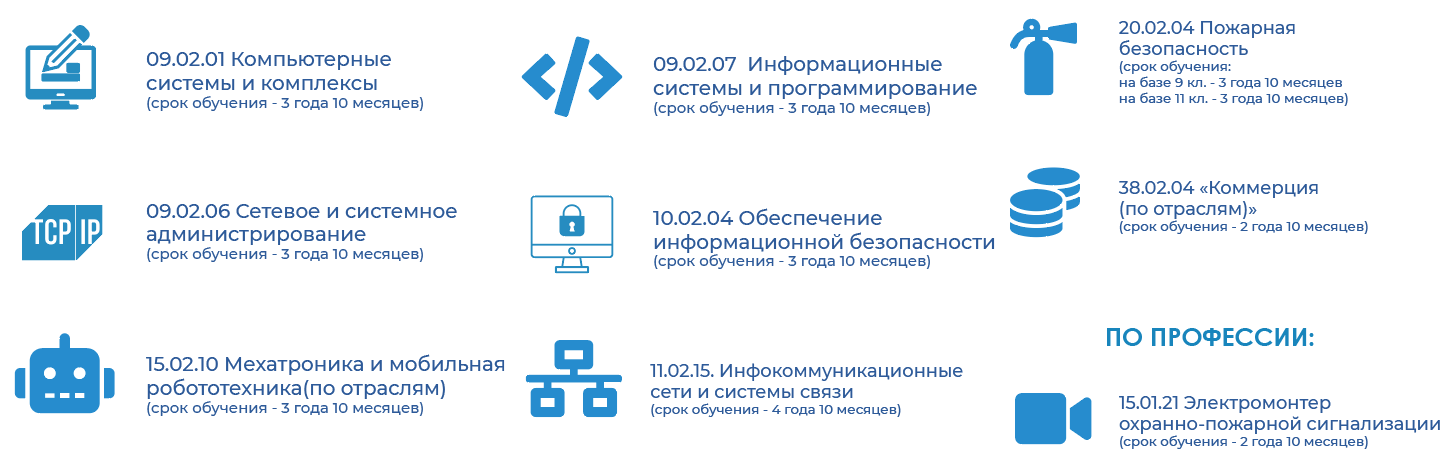 Студия Jalinga
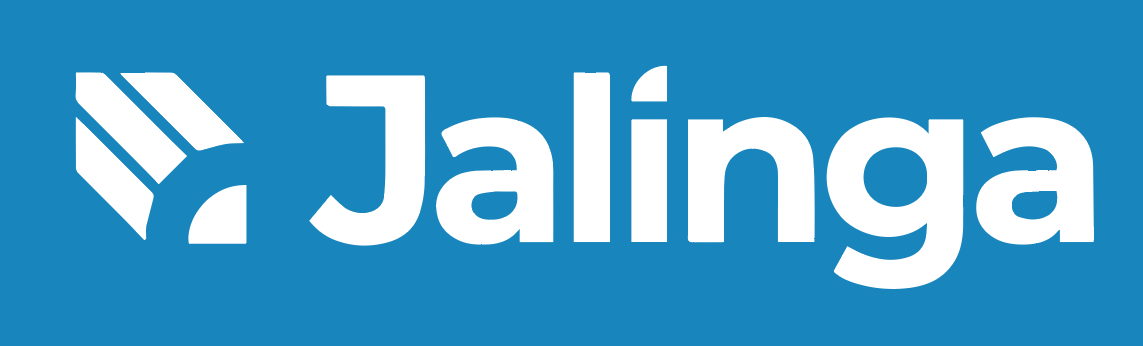 14
1650
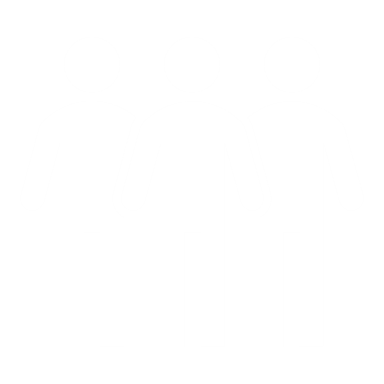 Контингент
11
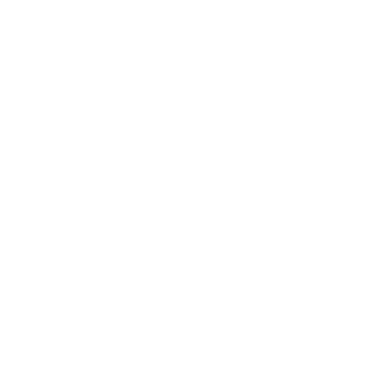 Специальности
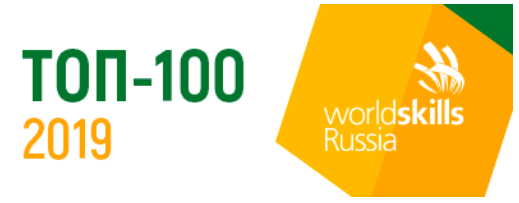 1
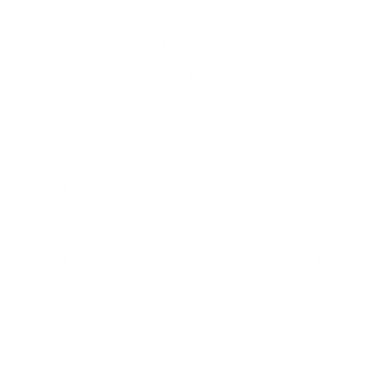 Профессии
3
История создания единой информационной среды УКРТБ
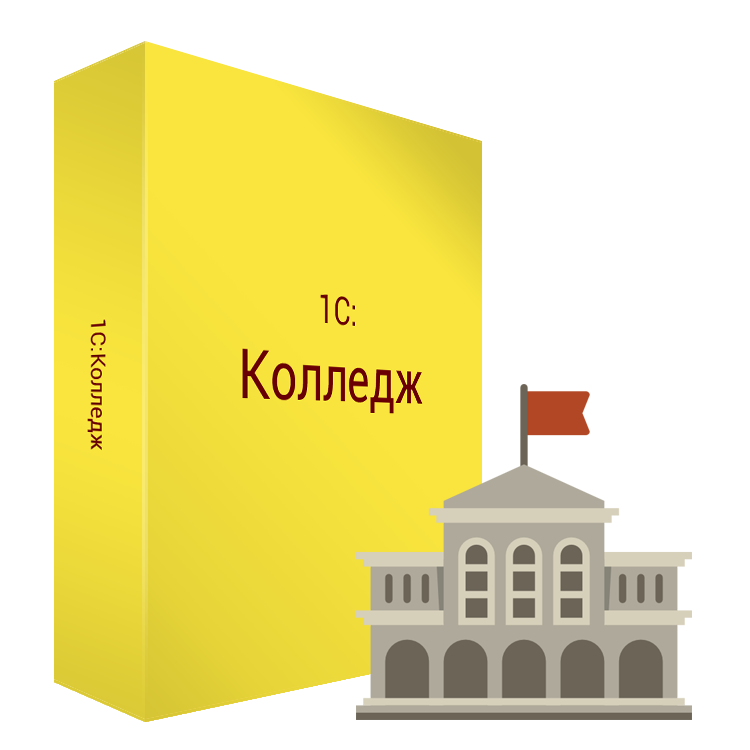 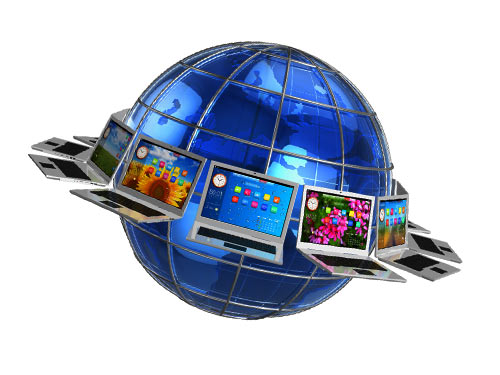 Переход
на  систему 
1С:Колледж
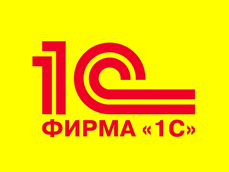 Переход на 
платформу 
1С:Предприятие
ИС на базе
 MS Access
2009
2000
2004
2021
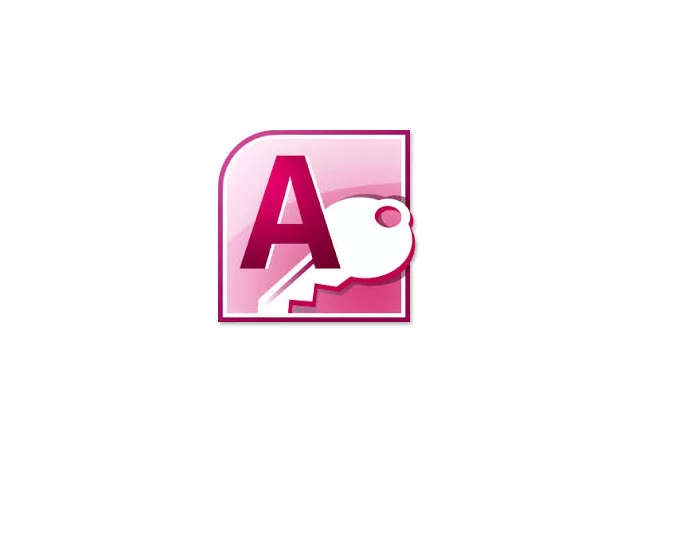 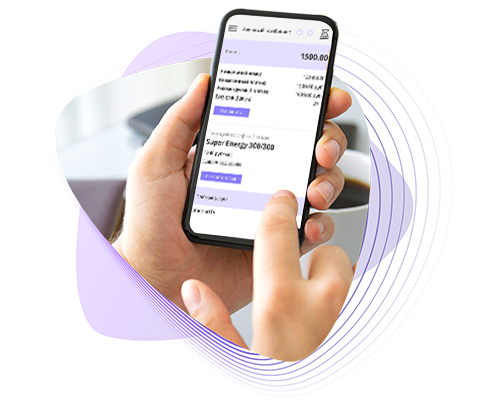 Наша разработка была выбрана фирмой «1С» и использована в качестве
 прототипа «1С:Колледж»
4
Предпосылки для перехода на типовой продукт
5
Порядок перехода
6
Этапы Перехода
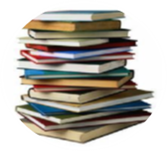 7
Проблемы и решения
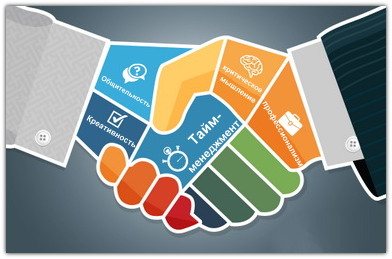 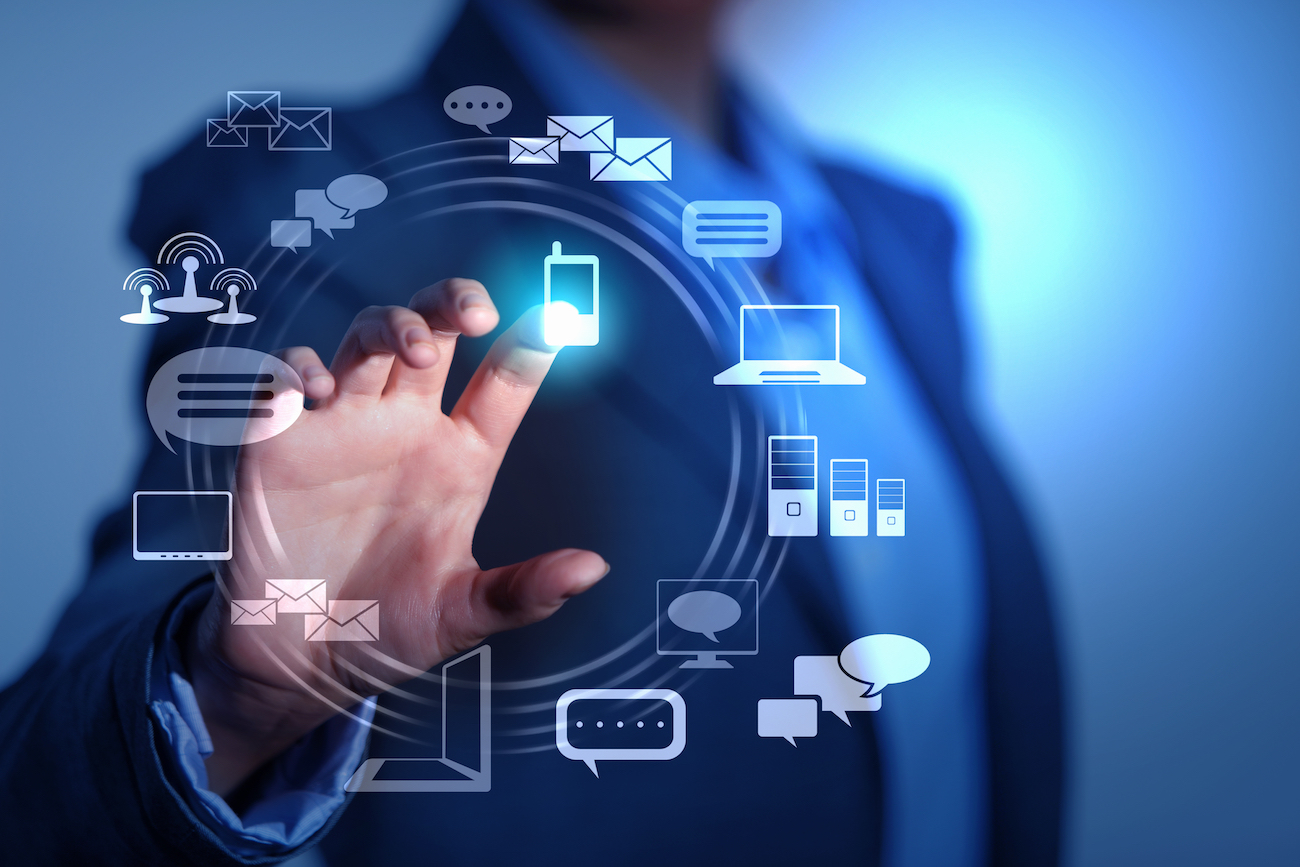 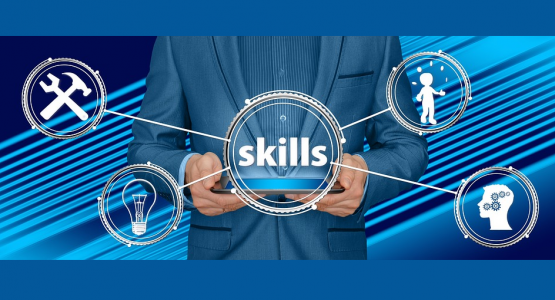 8
Результаты
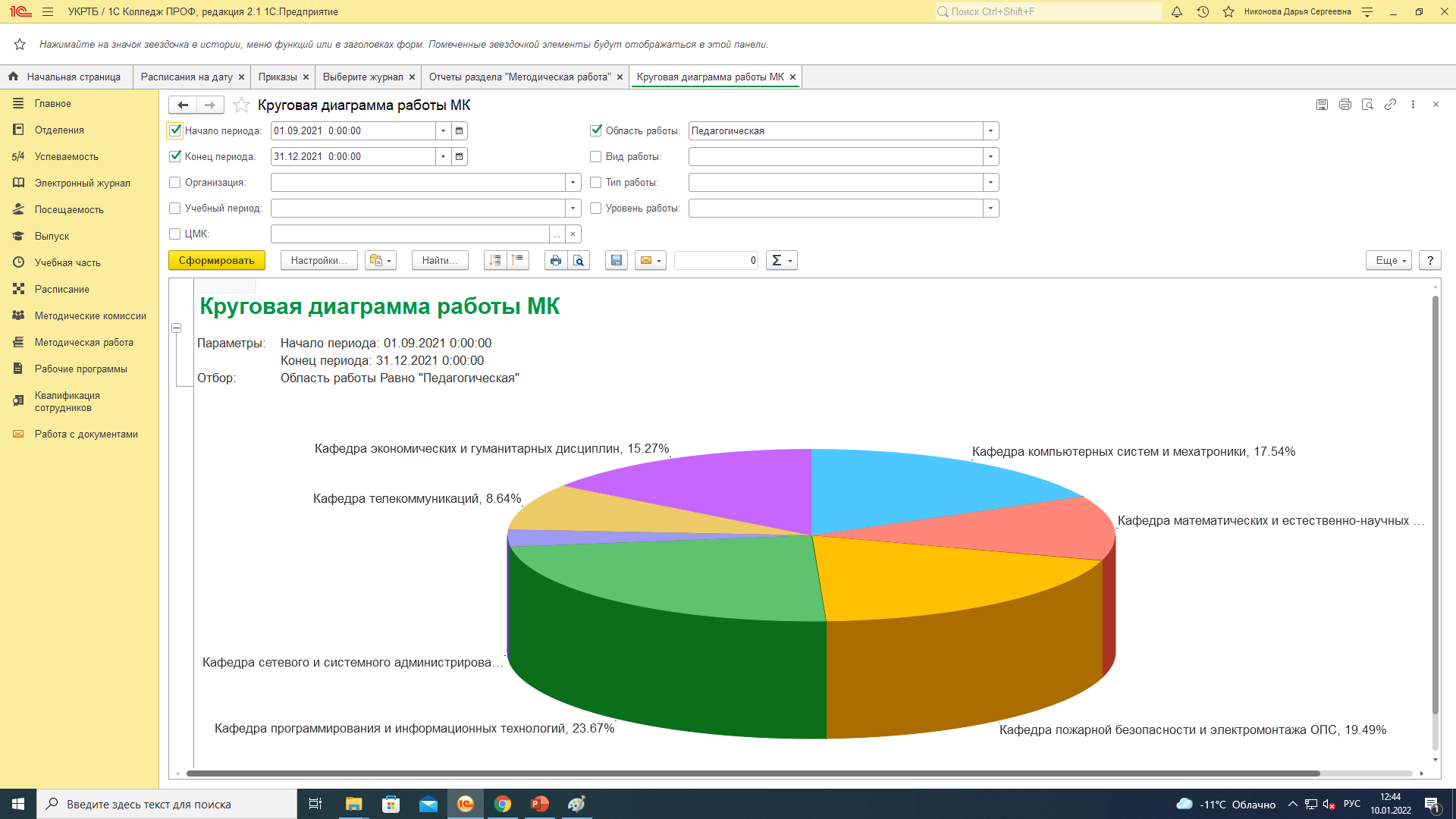 120
Пользователи
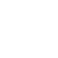 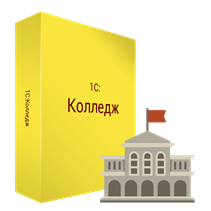 30
Среднее количество подключений
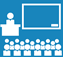 2021-2022
Приемная кампания
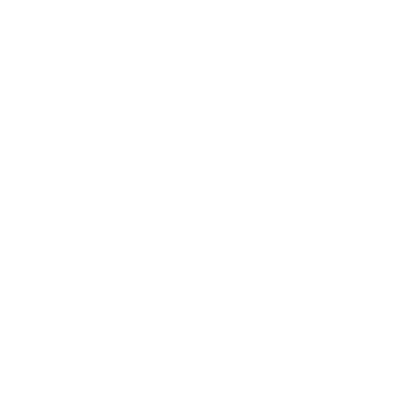 ФИС ГИА
И ПРИЕМ
Выгрузка  данных
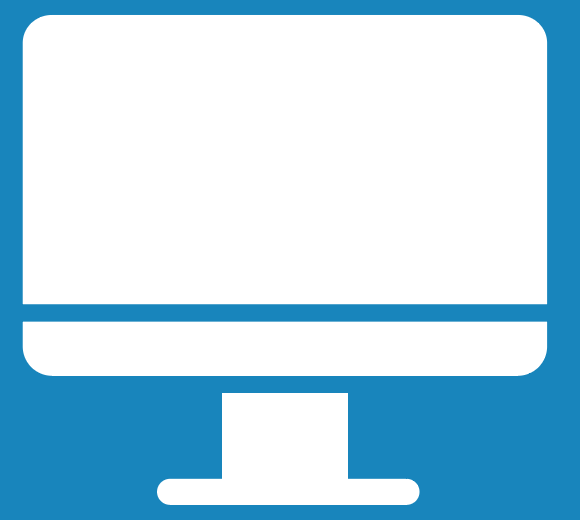 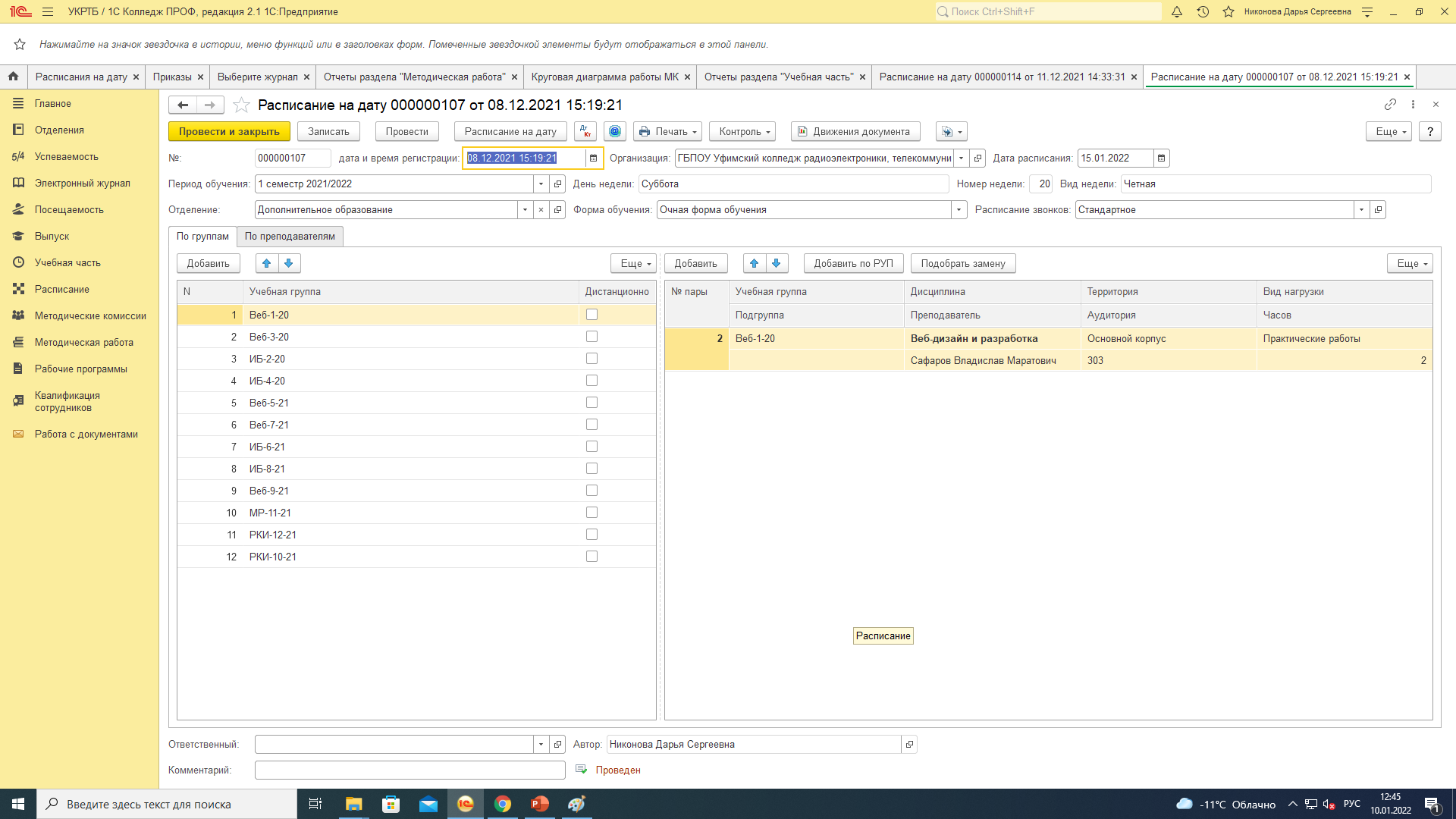 ФИС ПРИЕМ
Успеваемость
Проф. обучение
Отделения
14
14
14
Посещаемость
Методическая работа
Используемые новые возможности: Применили на отделениях для работы с ведомостями и направлениями сканер QR-  кодов
Расписание
Электронный журнал
Аудиторный фонд
Канцелярия
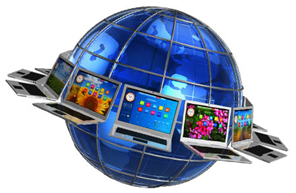 Производственное обучение
Учебная часть
Тестирование
9
Перспективы
10